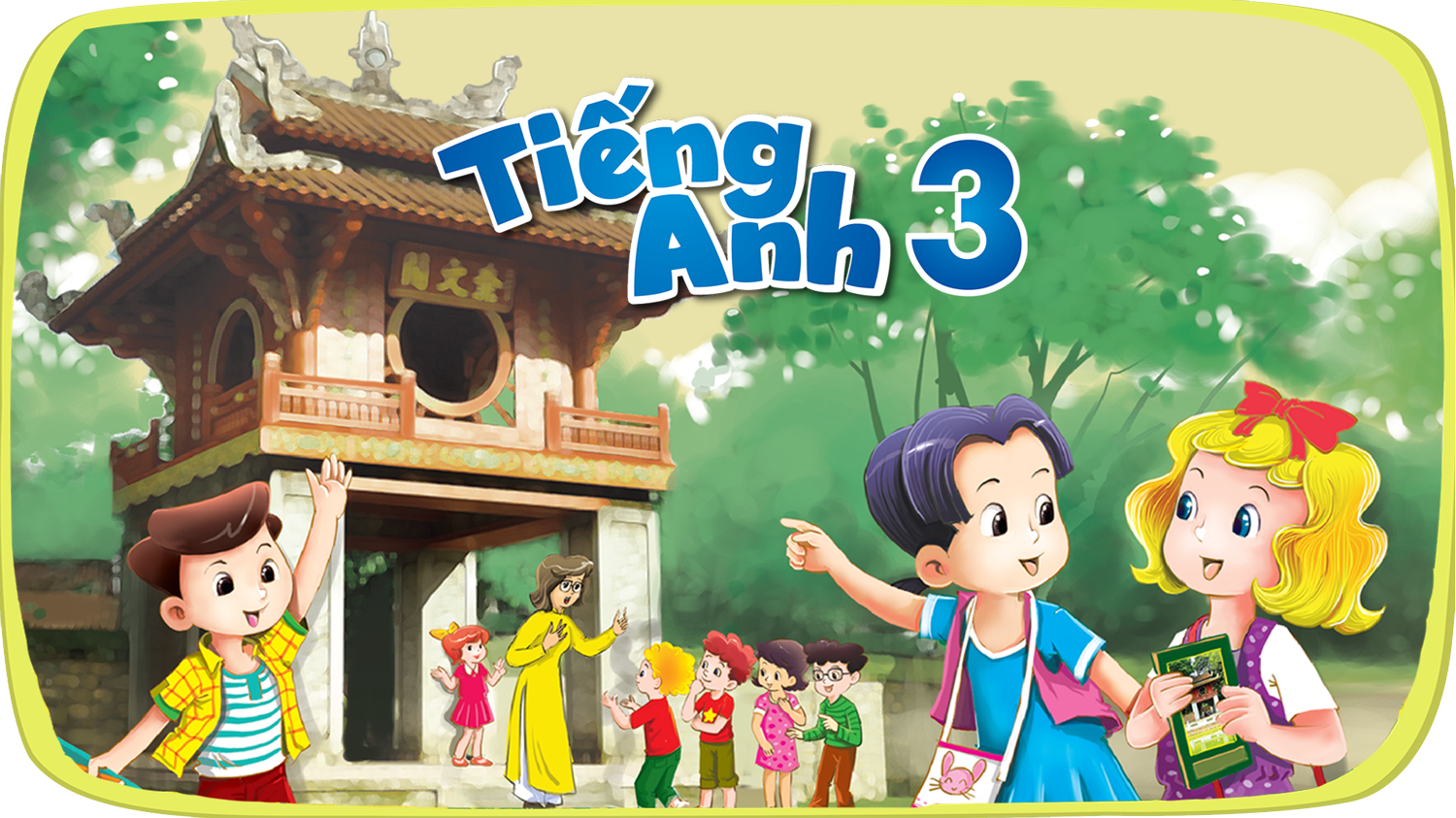 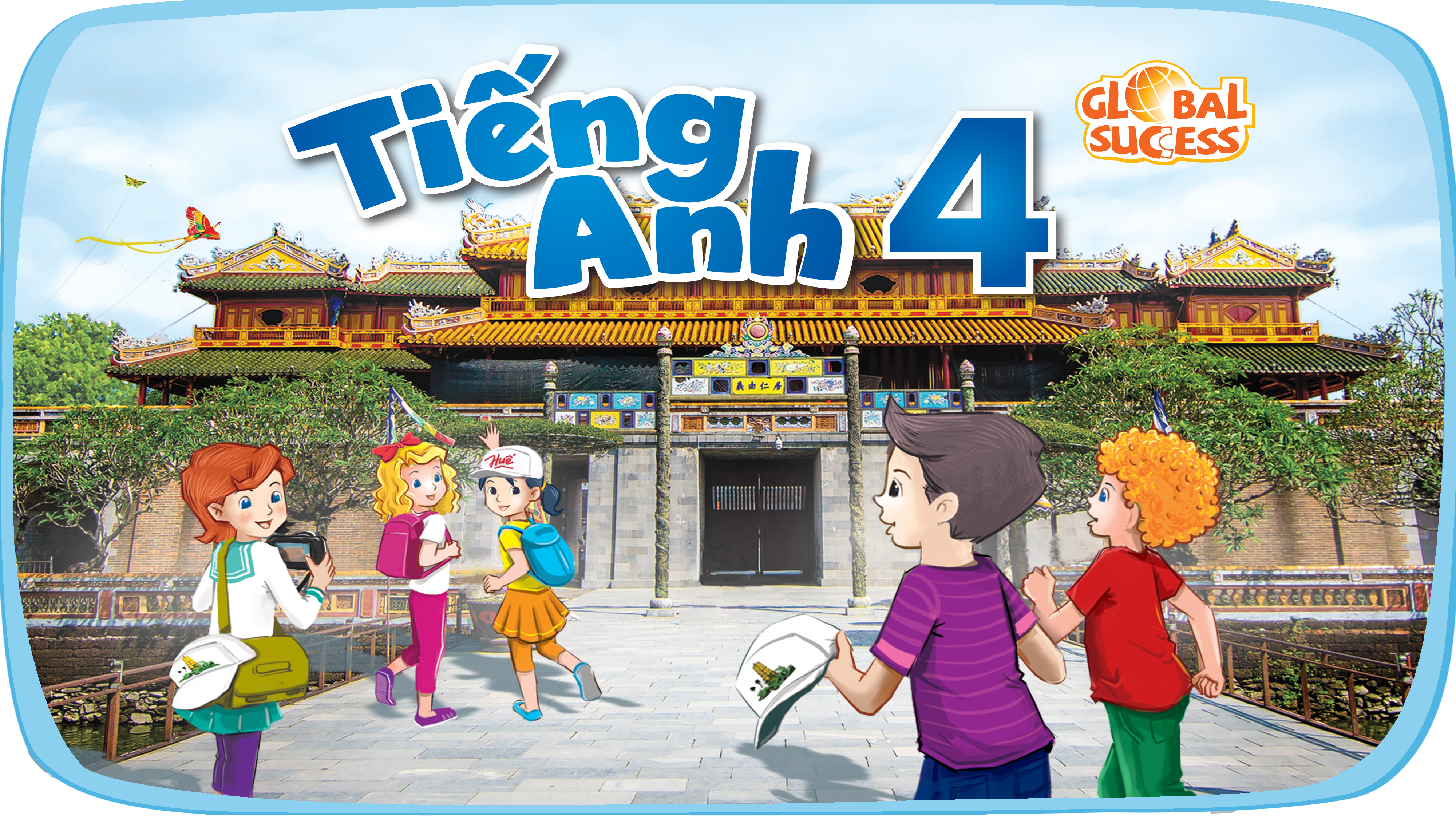 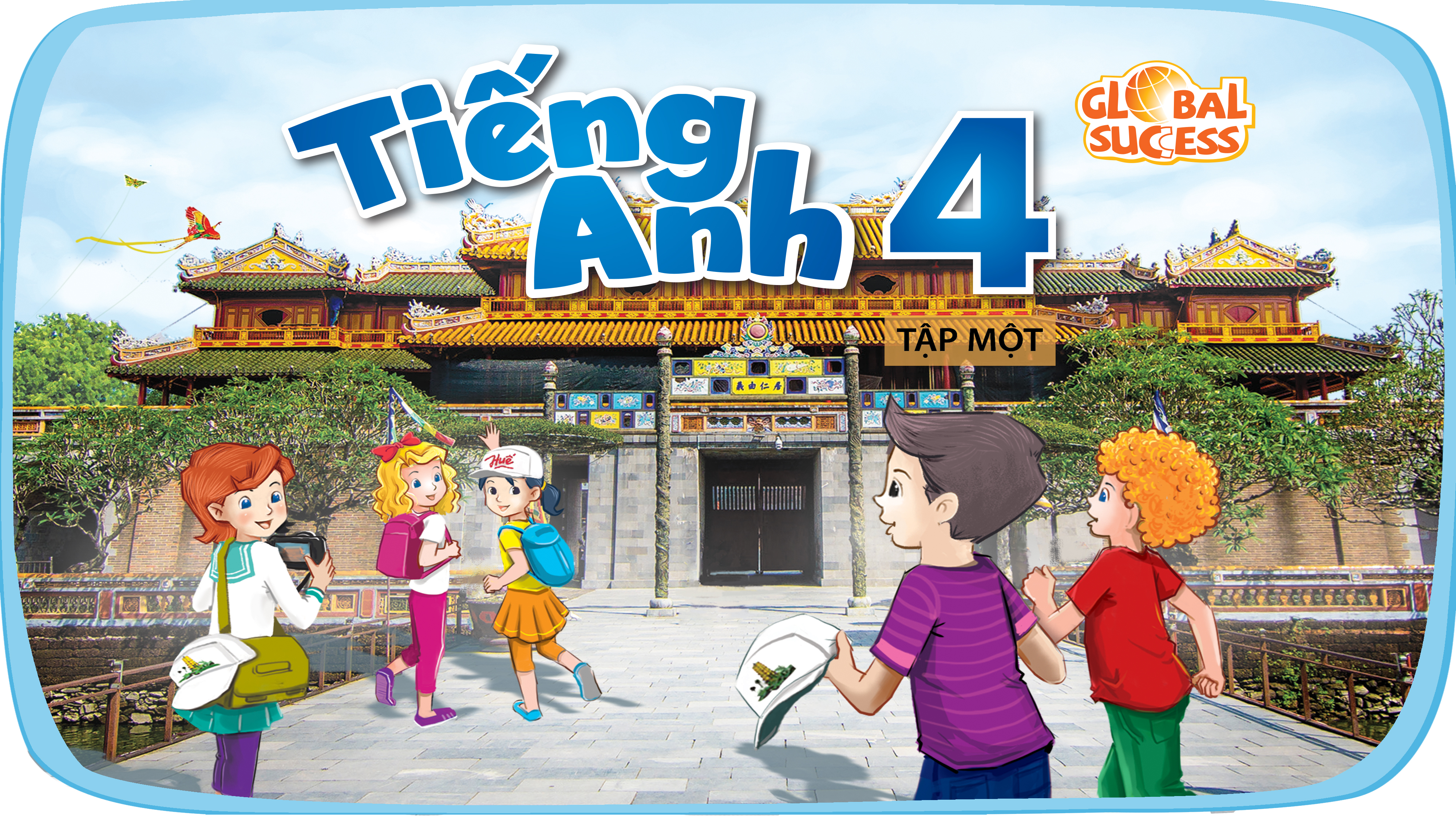 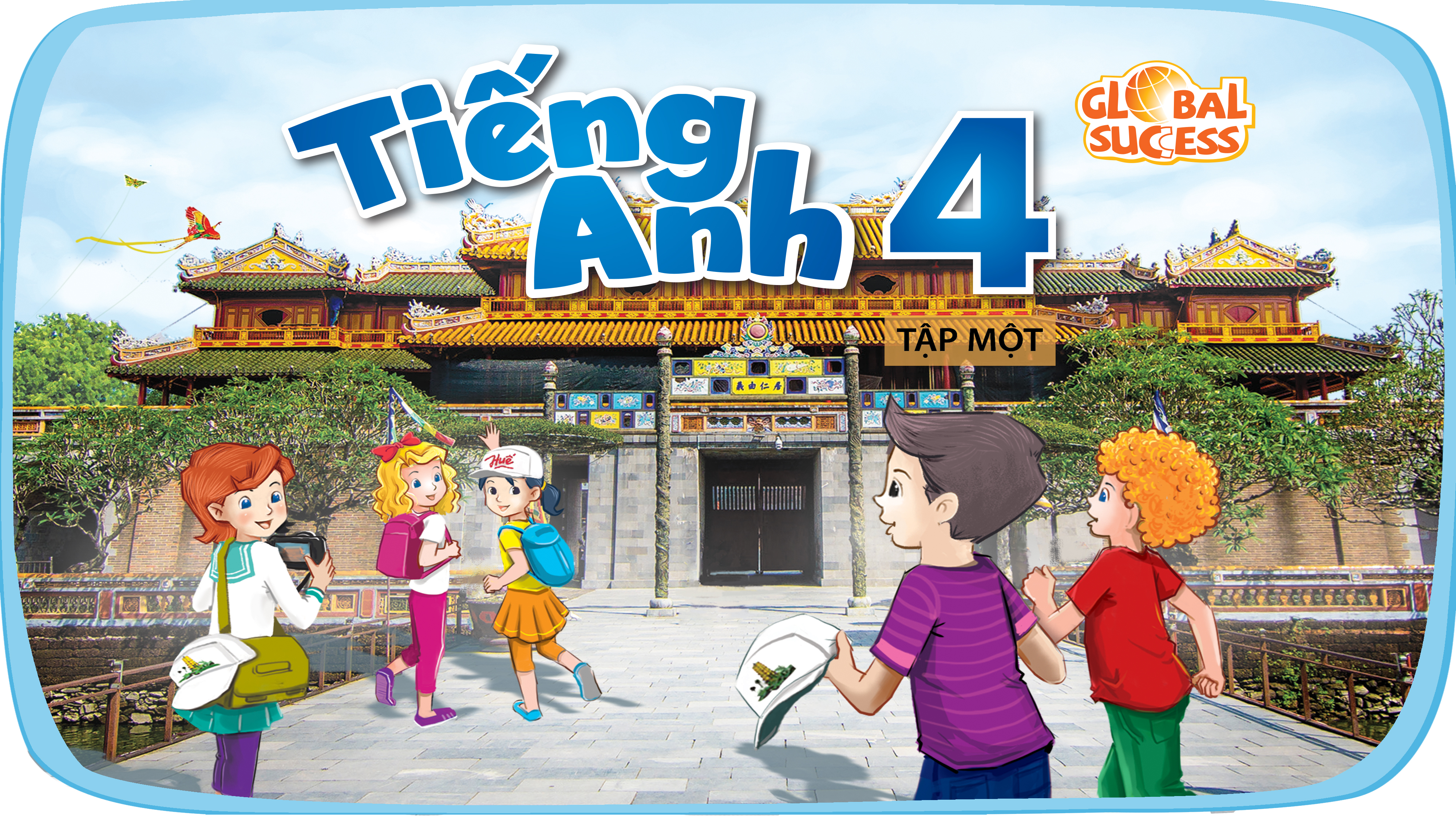 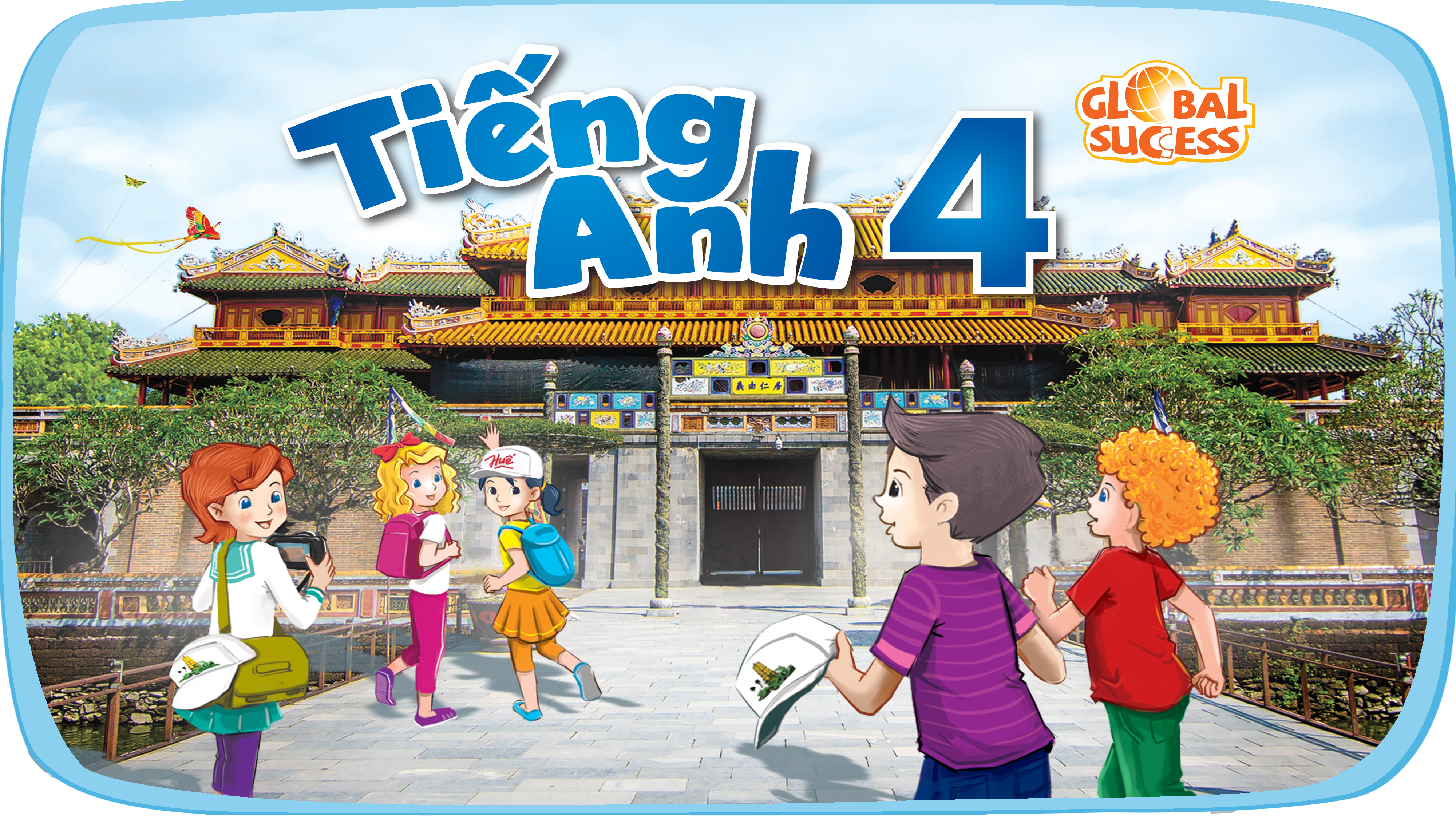 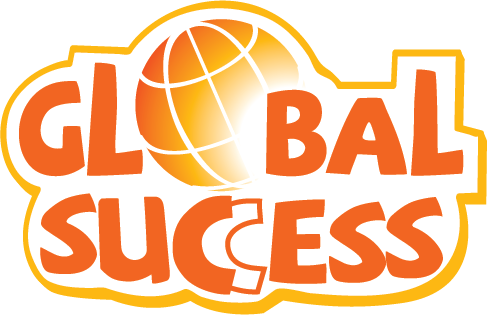 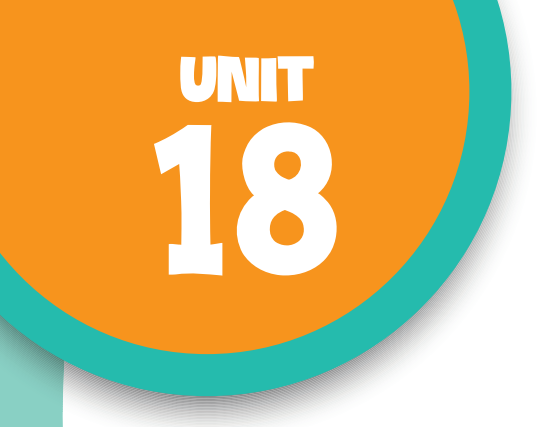 At the shopping center
Lesson 3 – Period 6
Table of contents
01
02
Review
Warm up
03
Read and complete
04
Let’s write
05
Project
01
Warm up
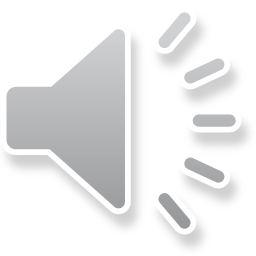 Let’s chant!
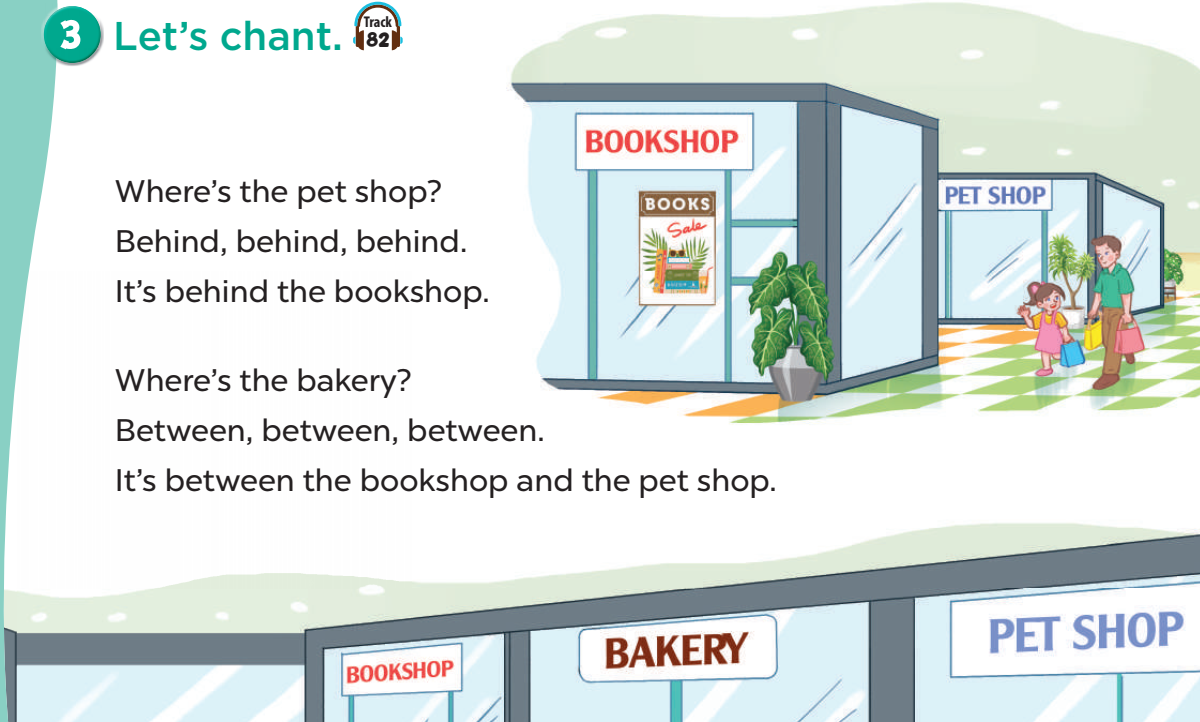 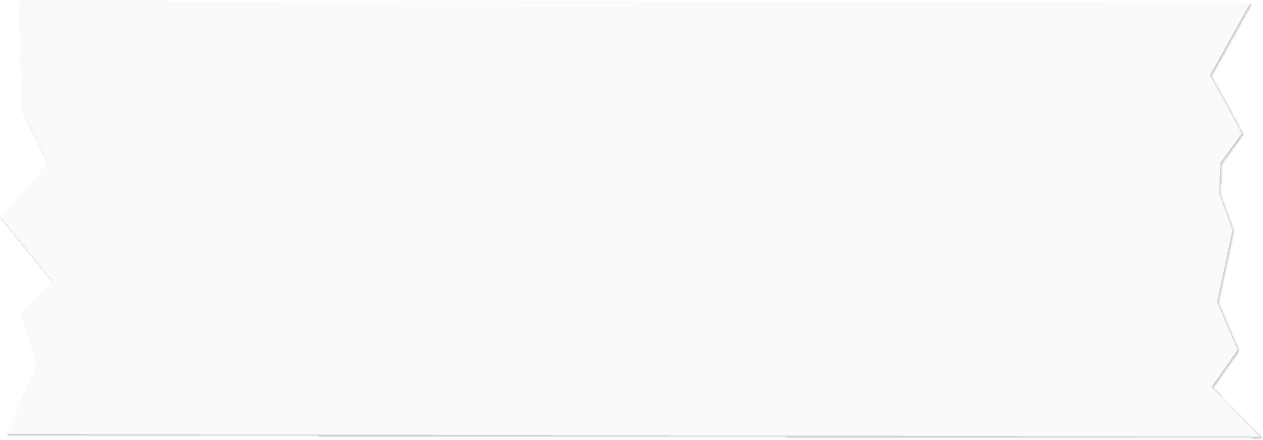 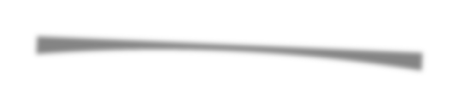 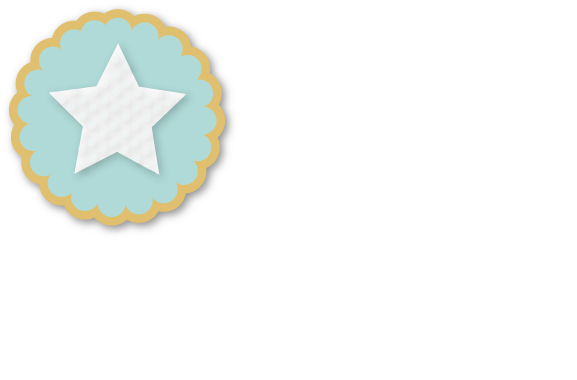 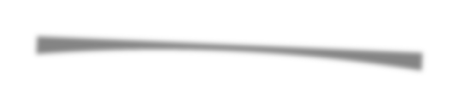 Table of contents
01
02
Review
Warm up
03
Read and complete
04
Let’s write
05
Project
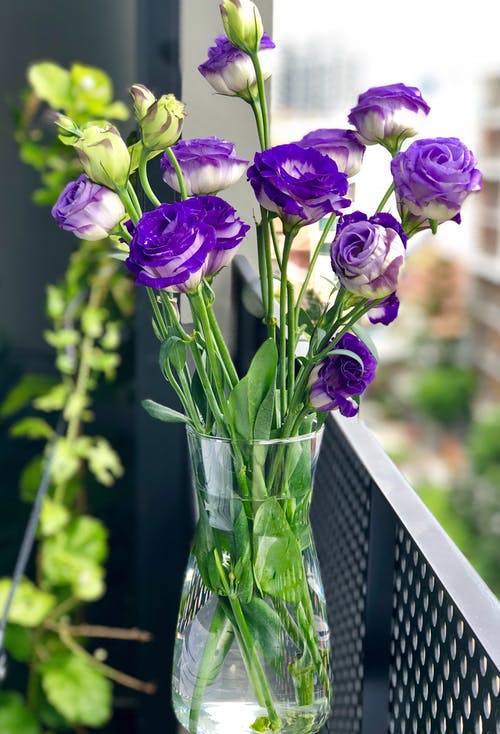 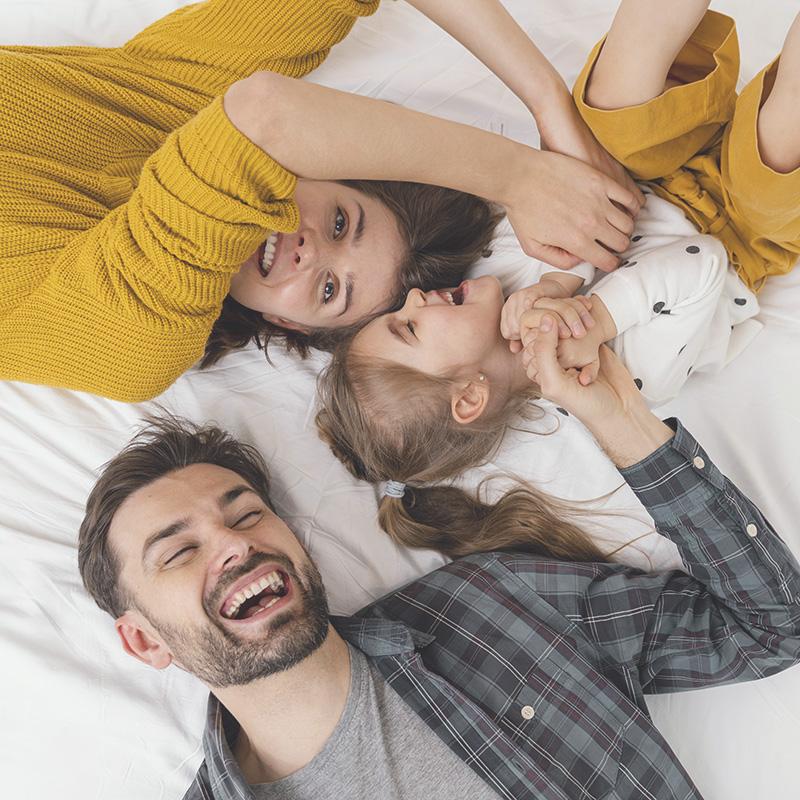 02
Review
Fun time
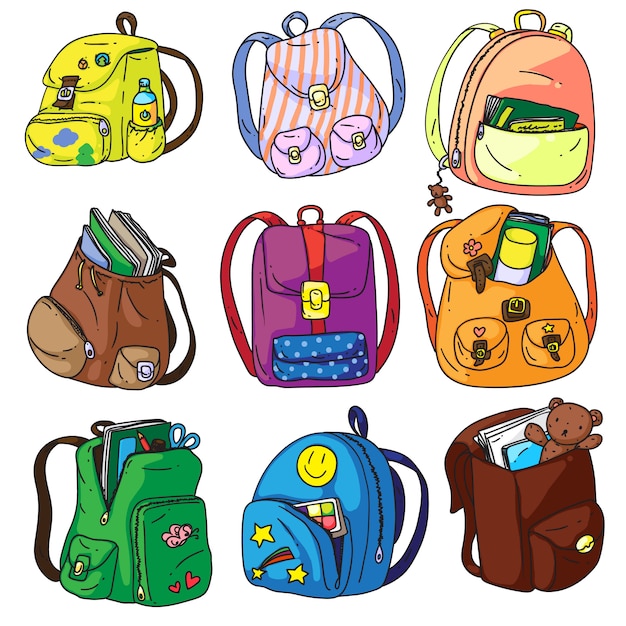 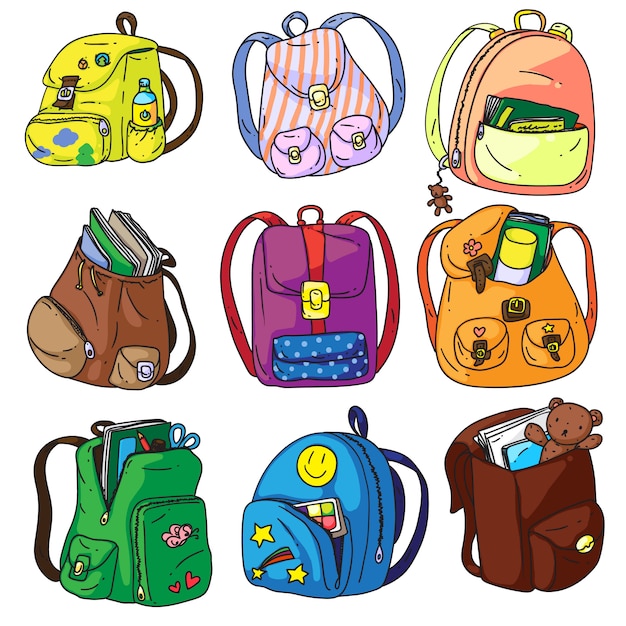 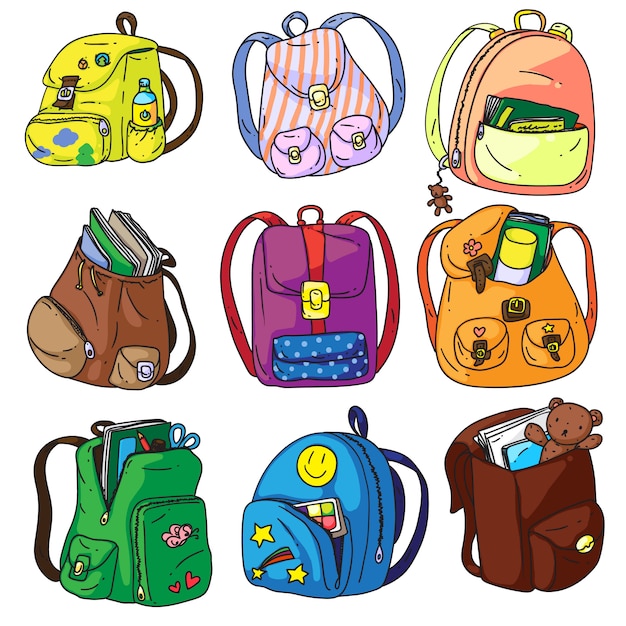 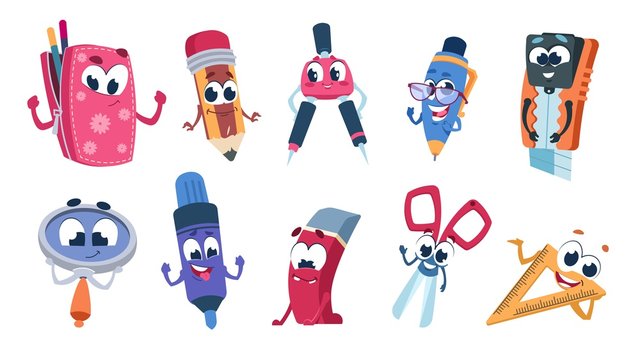 1
3
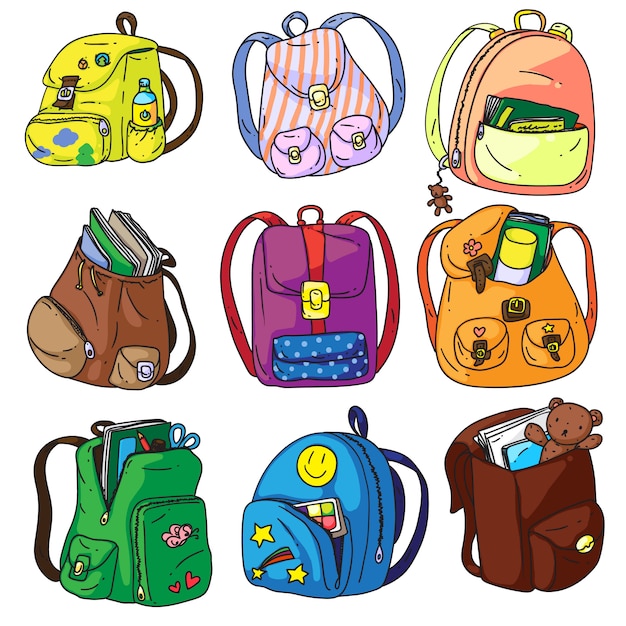 2
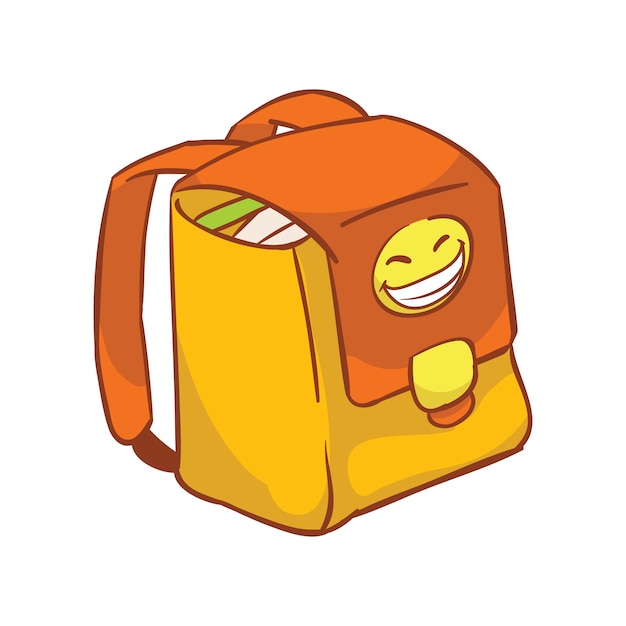 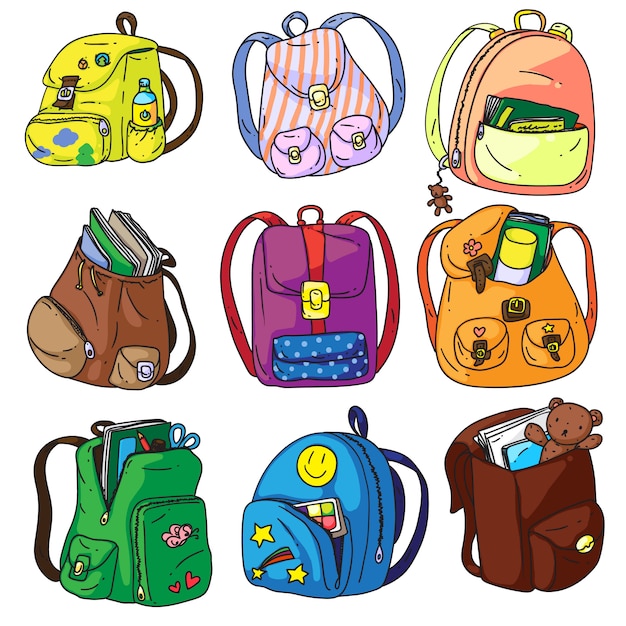 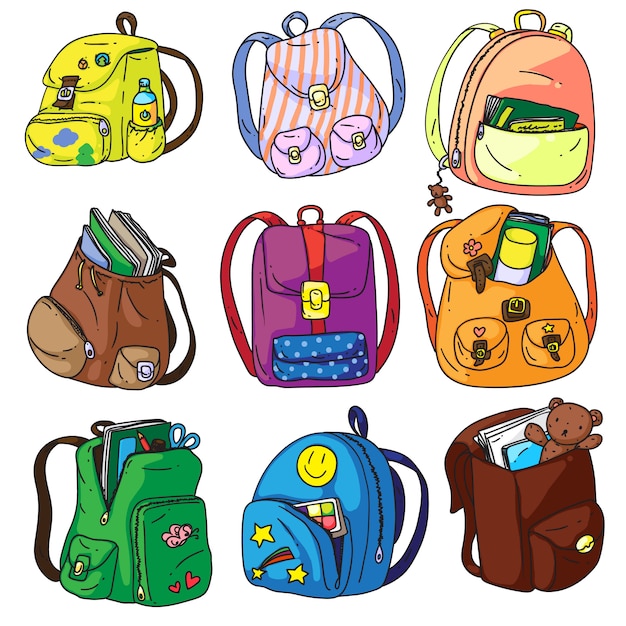 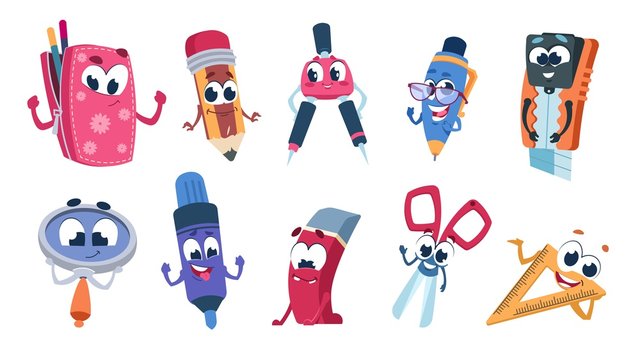 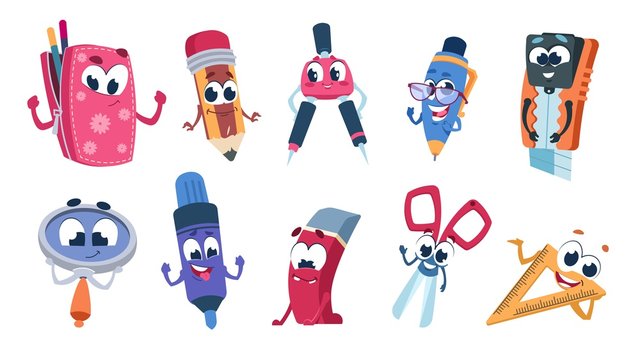 7
4
5
6
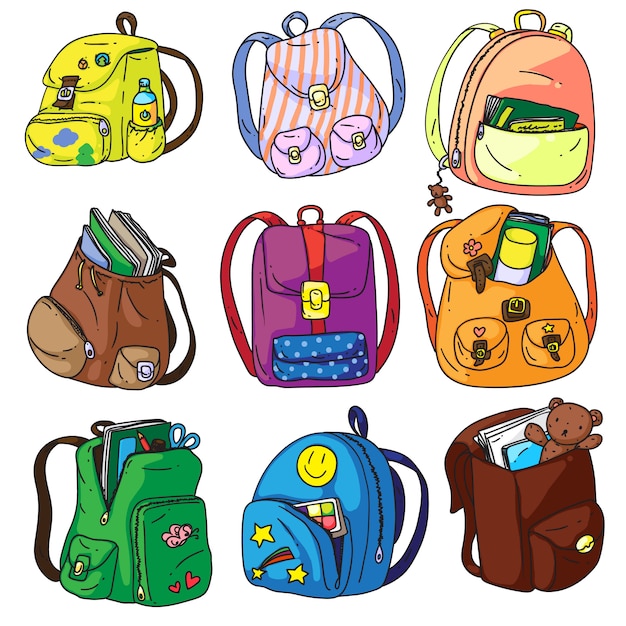 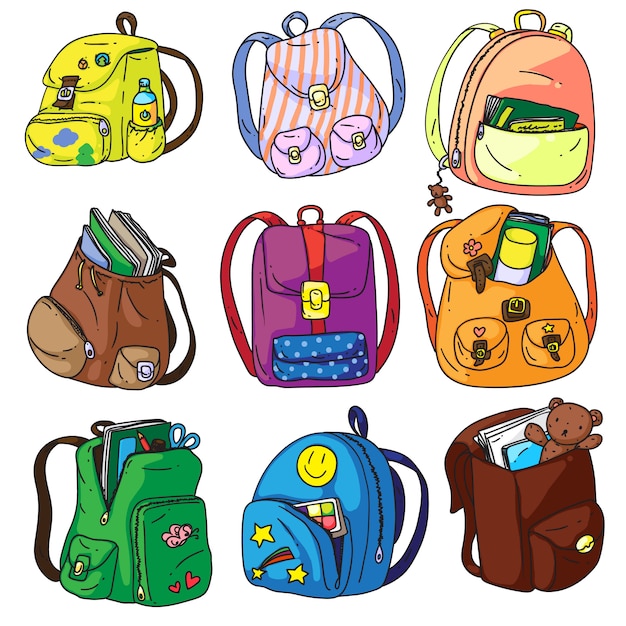 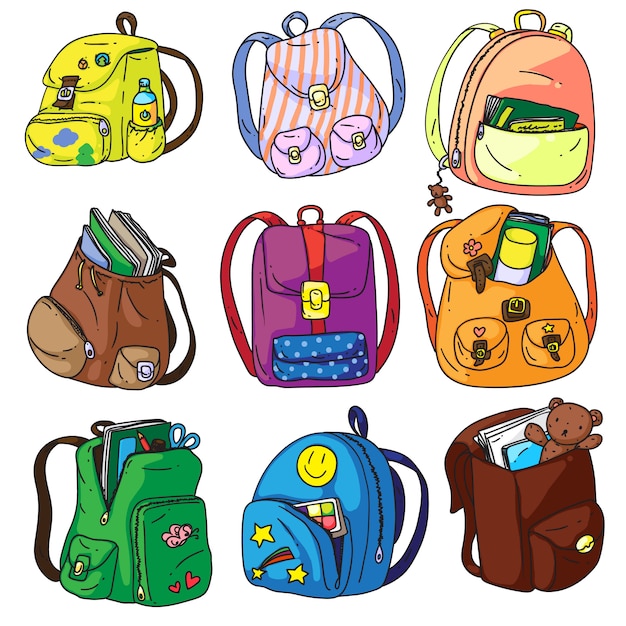 10
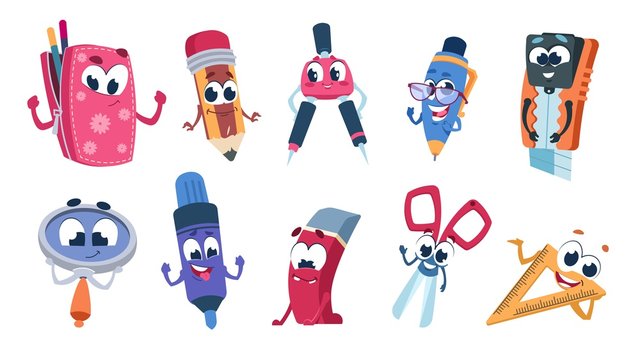 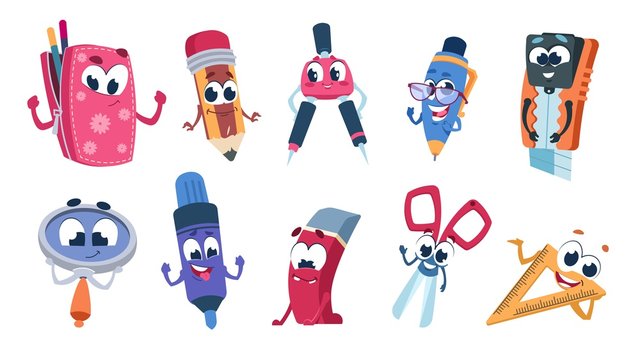 9
8
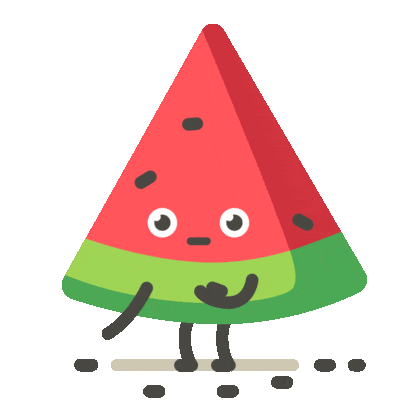 [Speaker Notes: Choose numbers to answer the questions
Click the watermelon to move to the next part.]
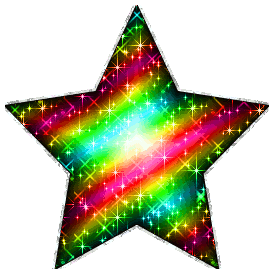 = 1 point
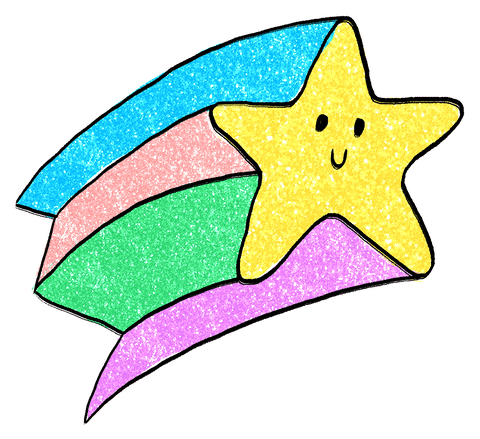 = 10 points
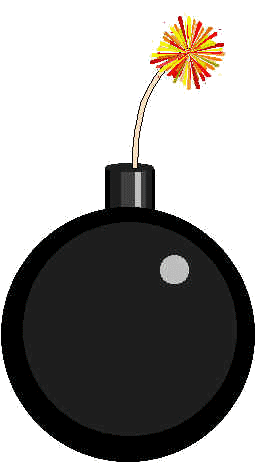 = - 5 points
Where is the bookshop?
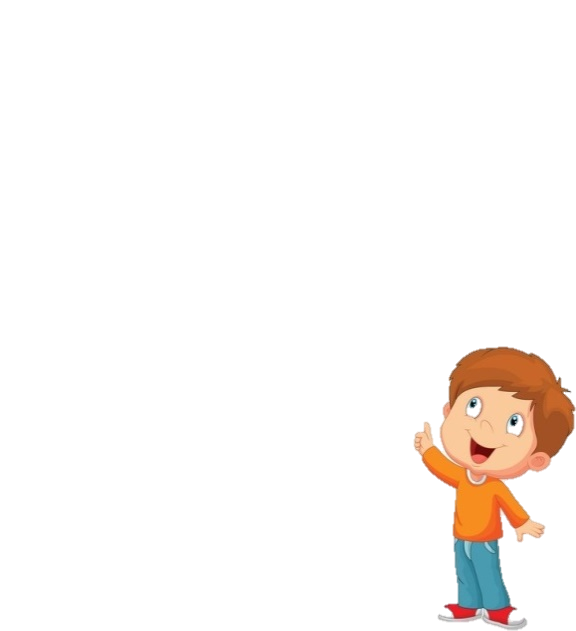 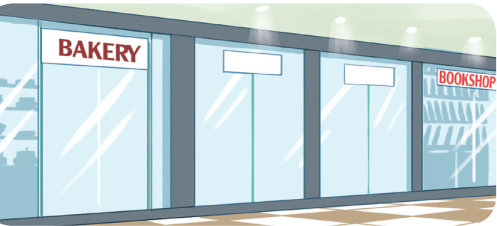 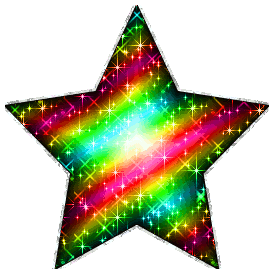 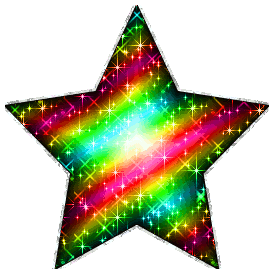 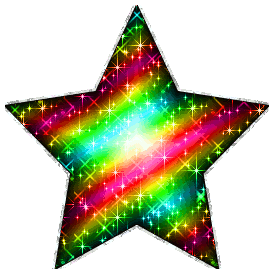 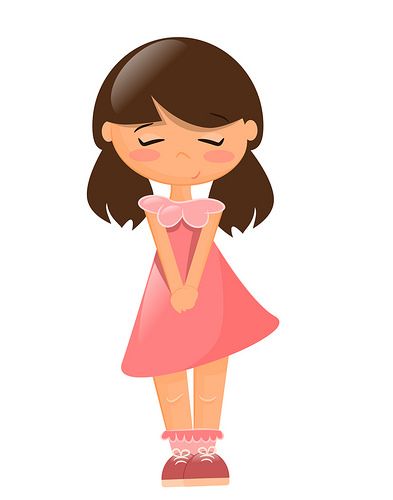 It’s near the bakery.
[Speaker Notes: Click the picture to come back]
Where is the gift shop?
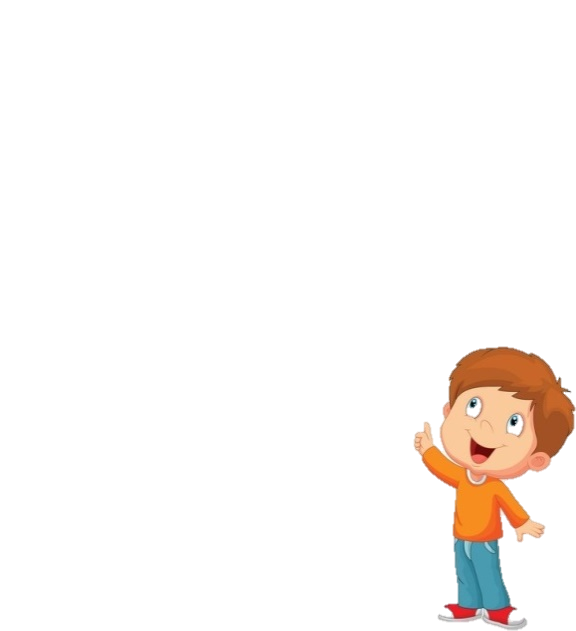 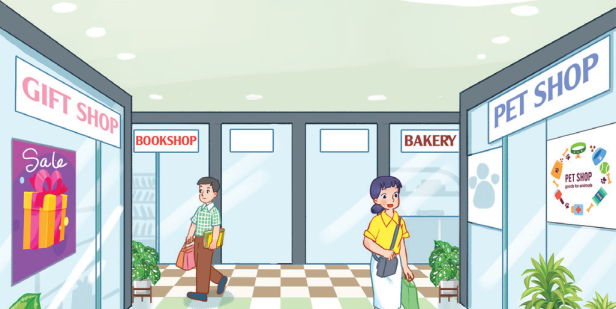 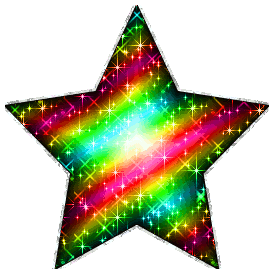 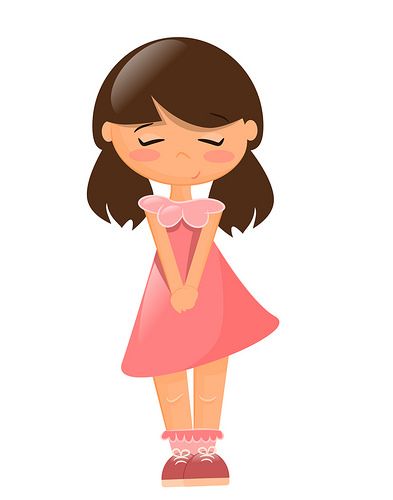 It’s opposite the pet shop.
[Speaker Notes: Click the picture to come back]
Where is the food shop?
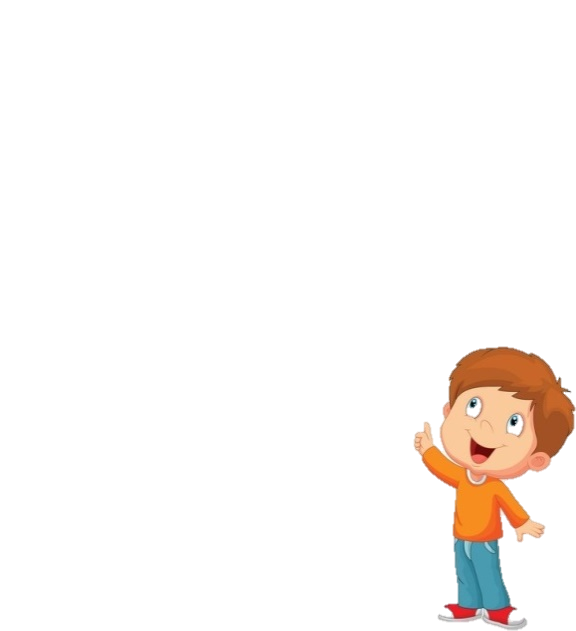 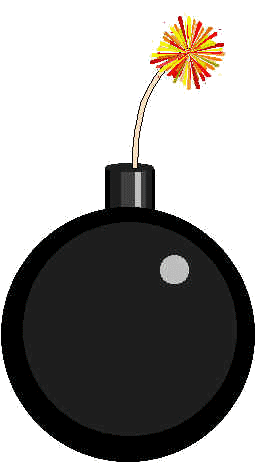 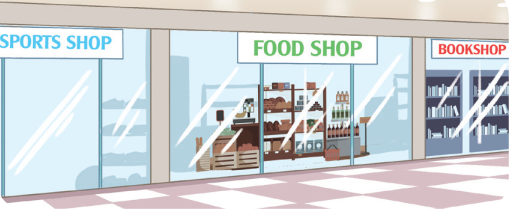 It’s between the sports shop and the bookshop.
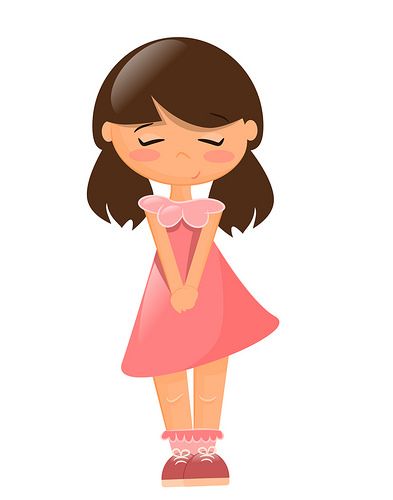 [Speaker Notes: Click the picture to come back]
Where is the bakery?
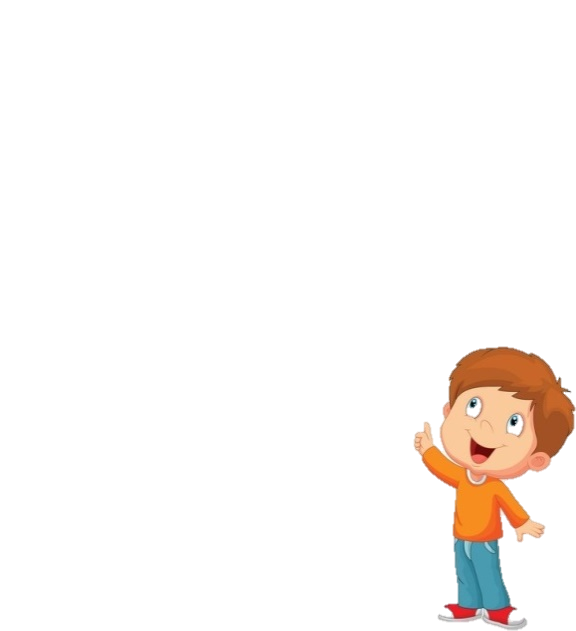 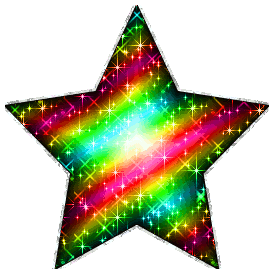 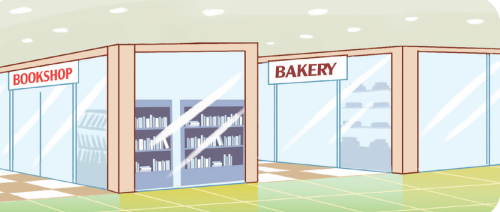 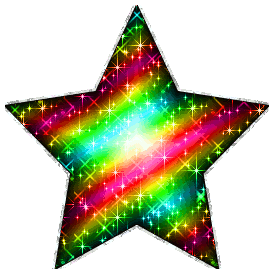 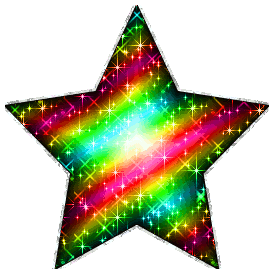 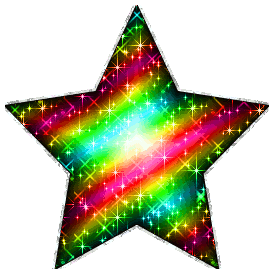 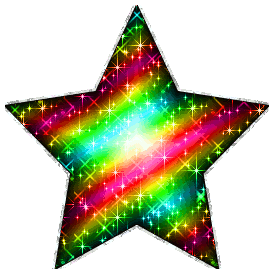 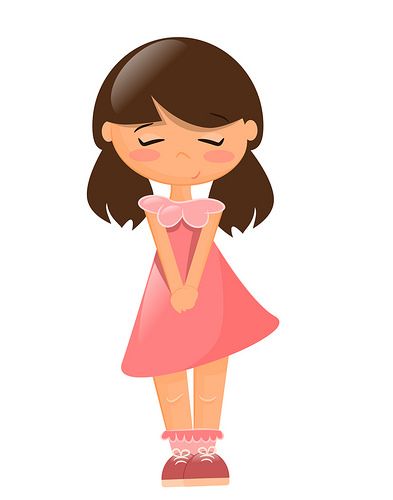 It’s behind the bookshop.
[Speaker Notes: Click the picture to come back]
Where is the bakery?
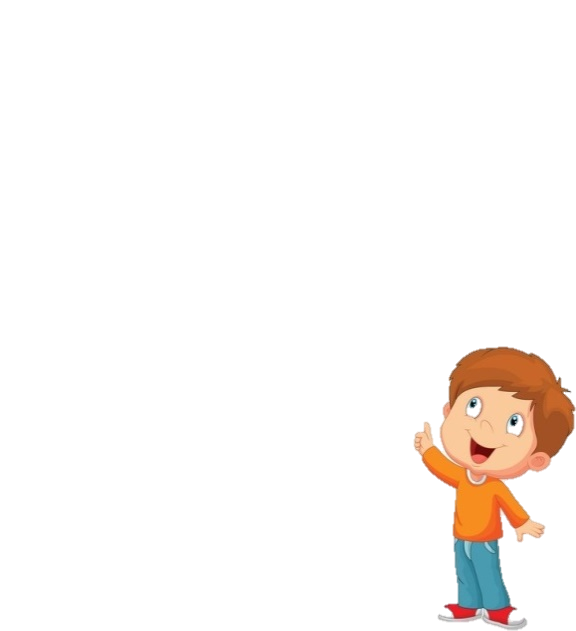 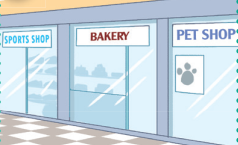 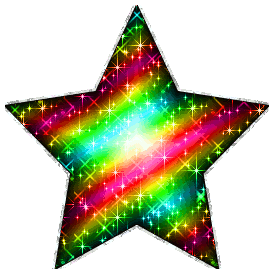 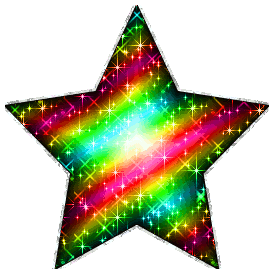 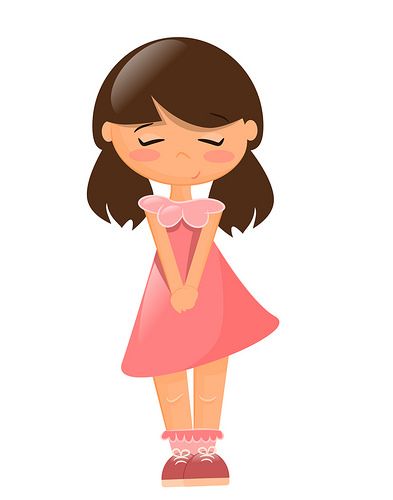 It’s between the sports shop and the pet shop.
[Speaker Notes: Click the picture to come back]
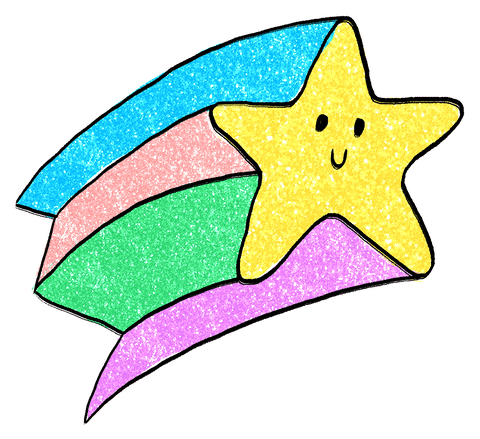 + 10 points
[Speaker Notes: Click the star to come back]
How much is the skirt?
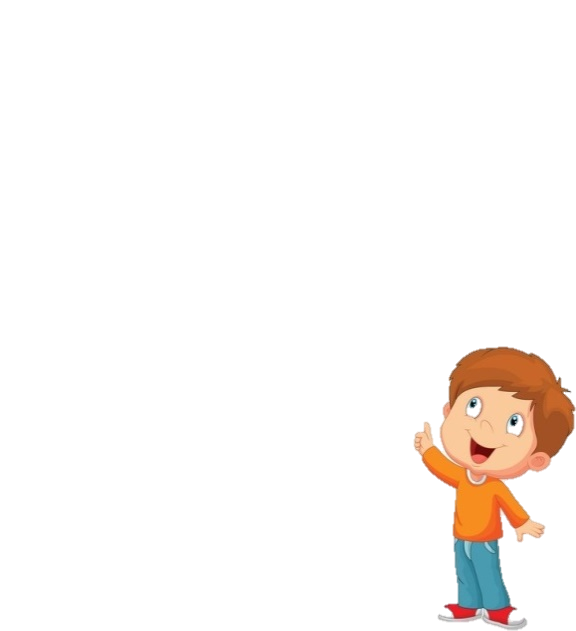 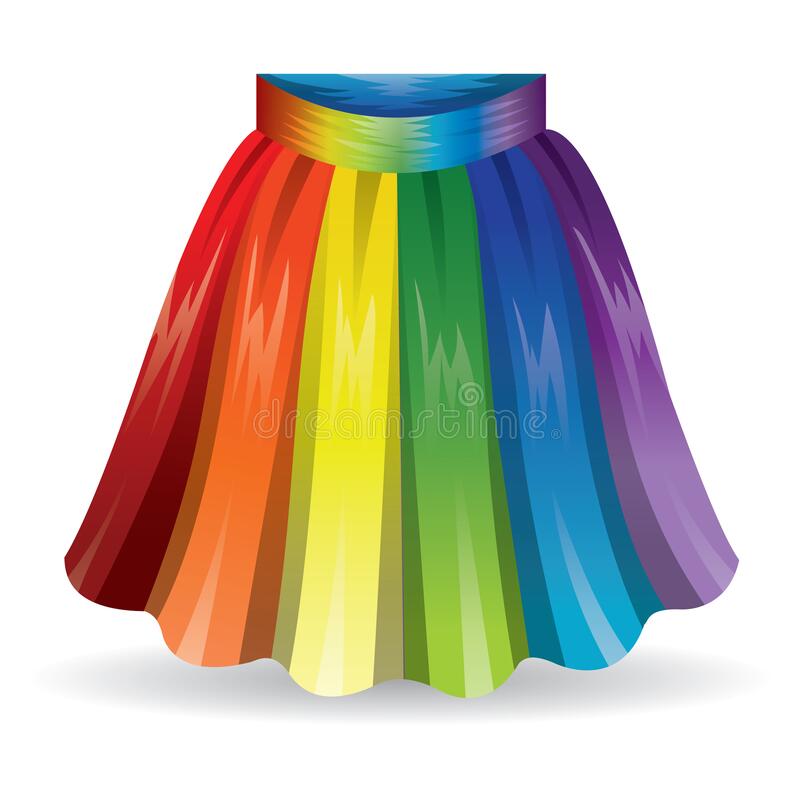 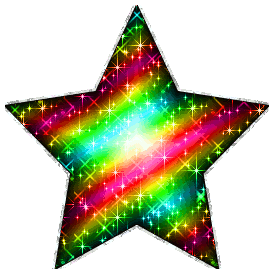 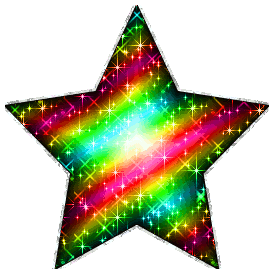 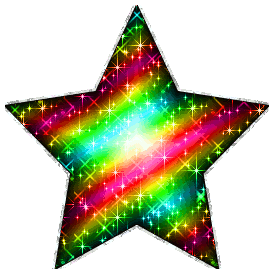 70.000 đ
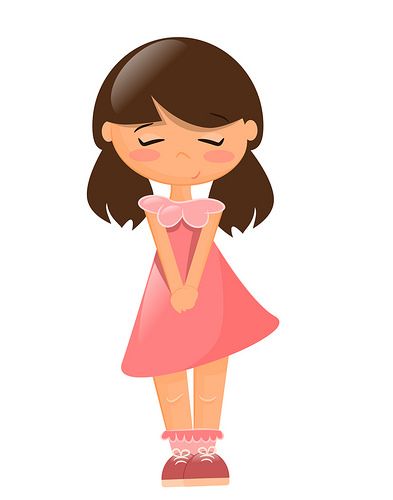 It’s seventy thousand dong.
[Speaker Notes: Click the picture to come back]
How much is the hat?
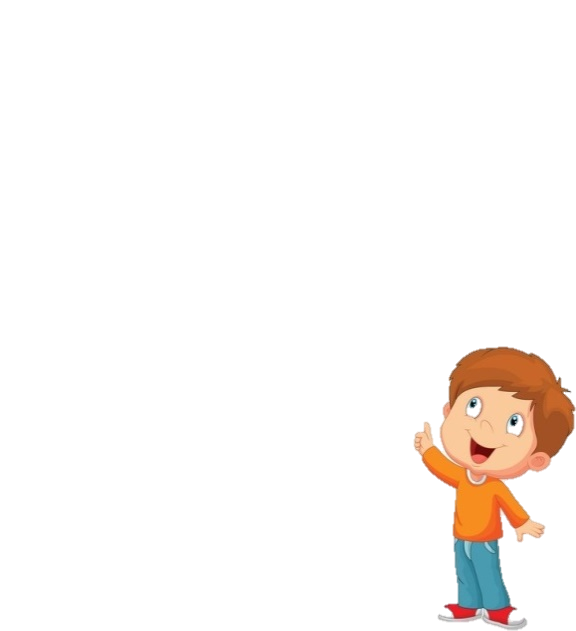 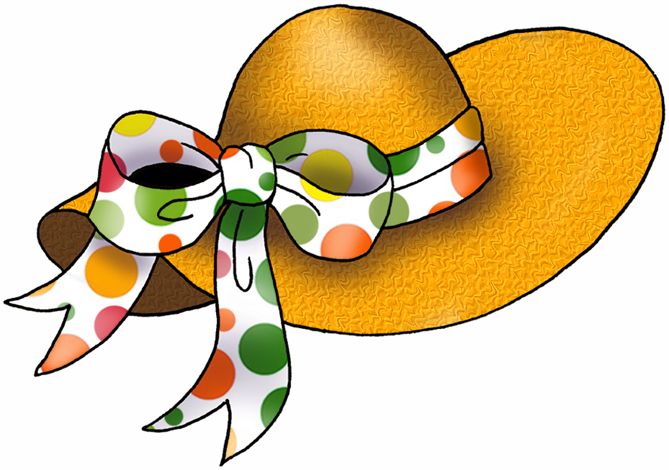 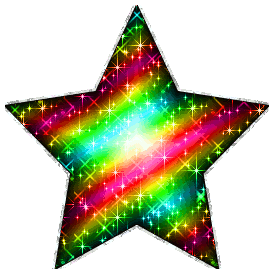 30.000 đ
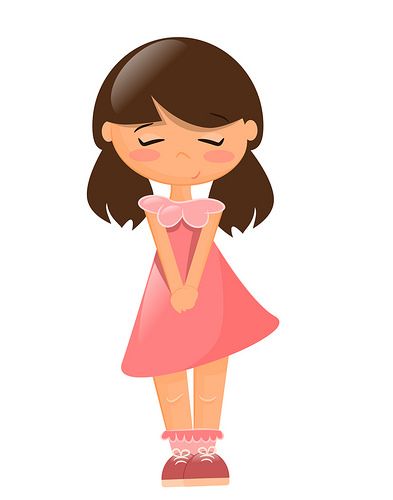 It’s thirty thousand dong.
[Speaker Notes: Click the picture to come back]
How much is the cap?
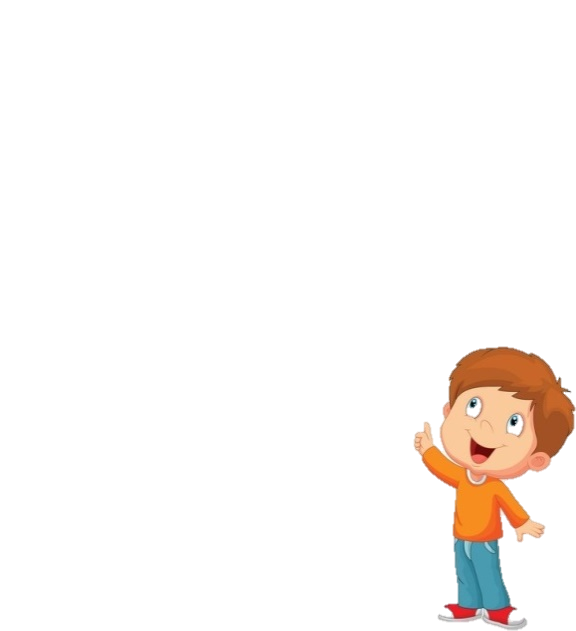 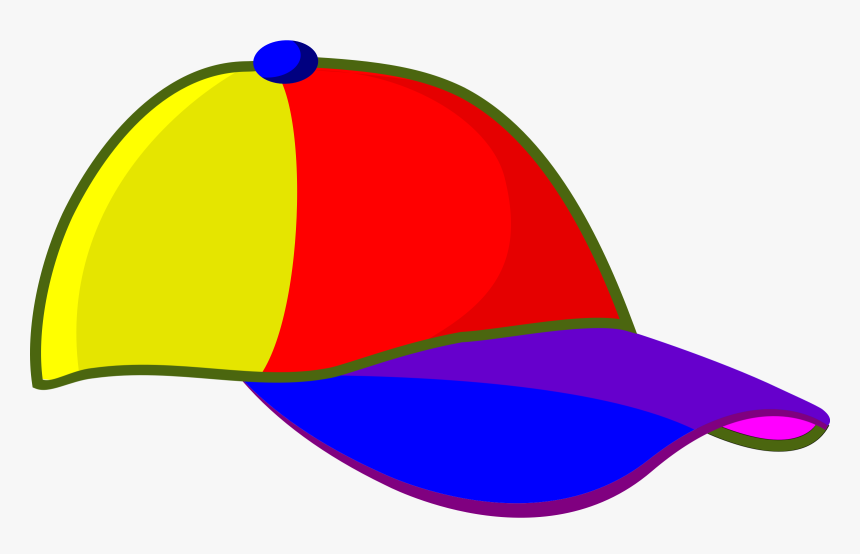 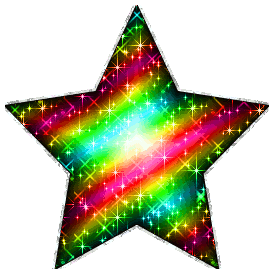 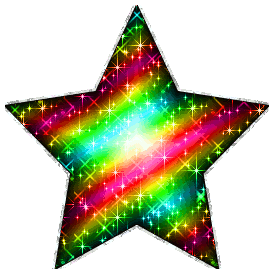 20.000 đ
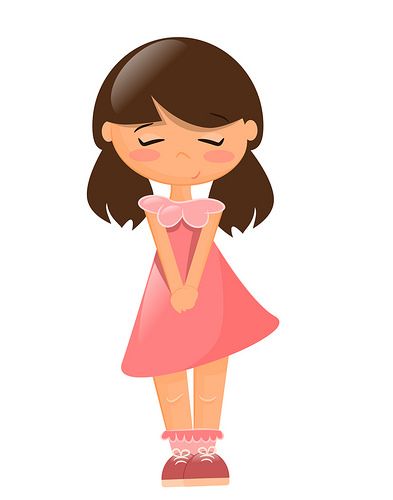 It’s twenty thousand dong.
[Speaker Notes: Click the picture to come back]
How much is the school bag?
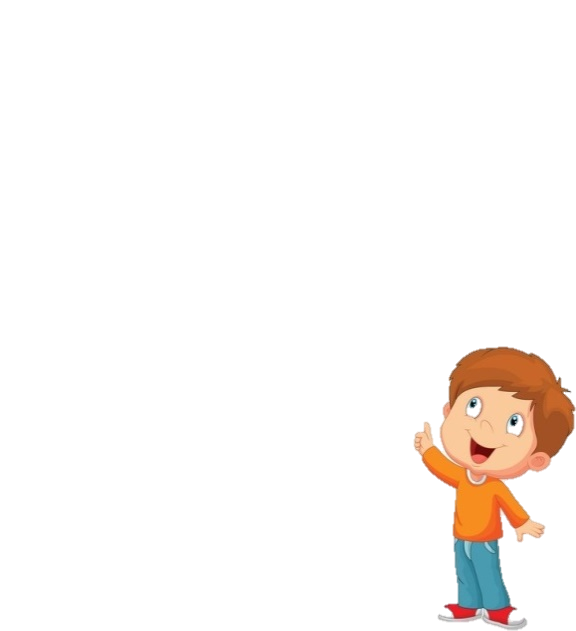 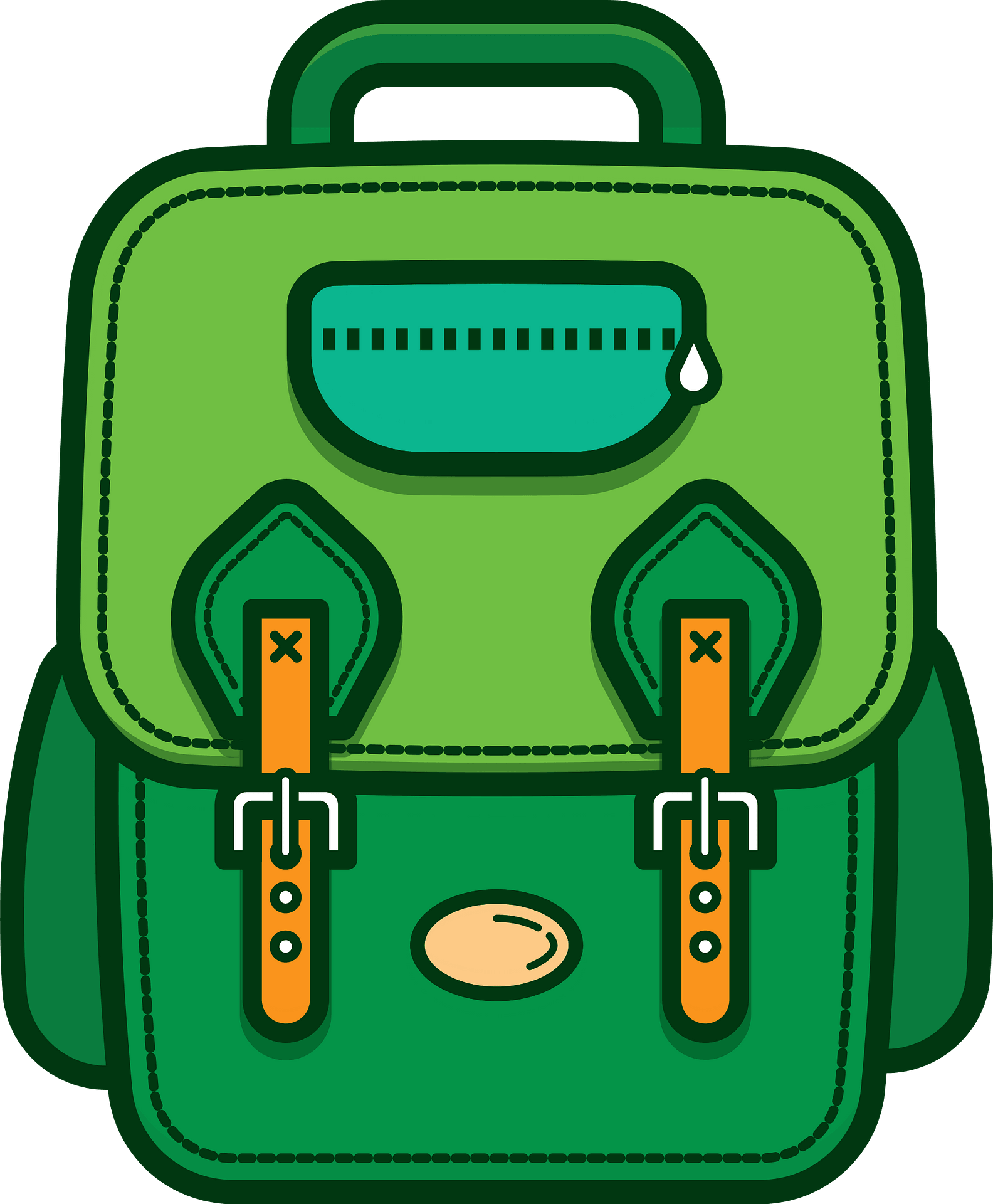 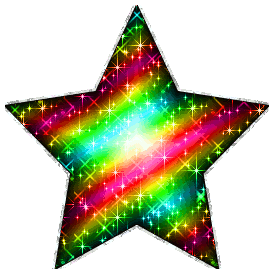 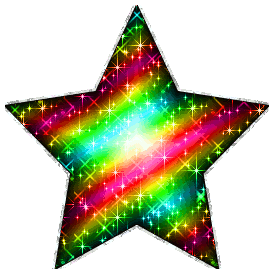 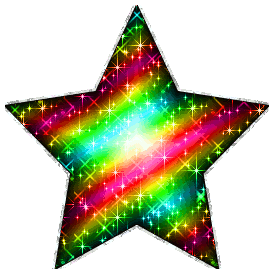 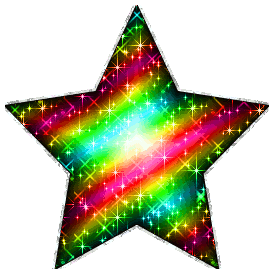 90.000 đ
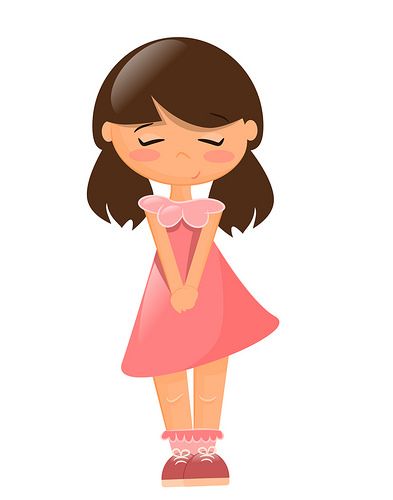 It’s ninety thousand dong.
[Speaker Notes: Click the picture to come back]
03
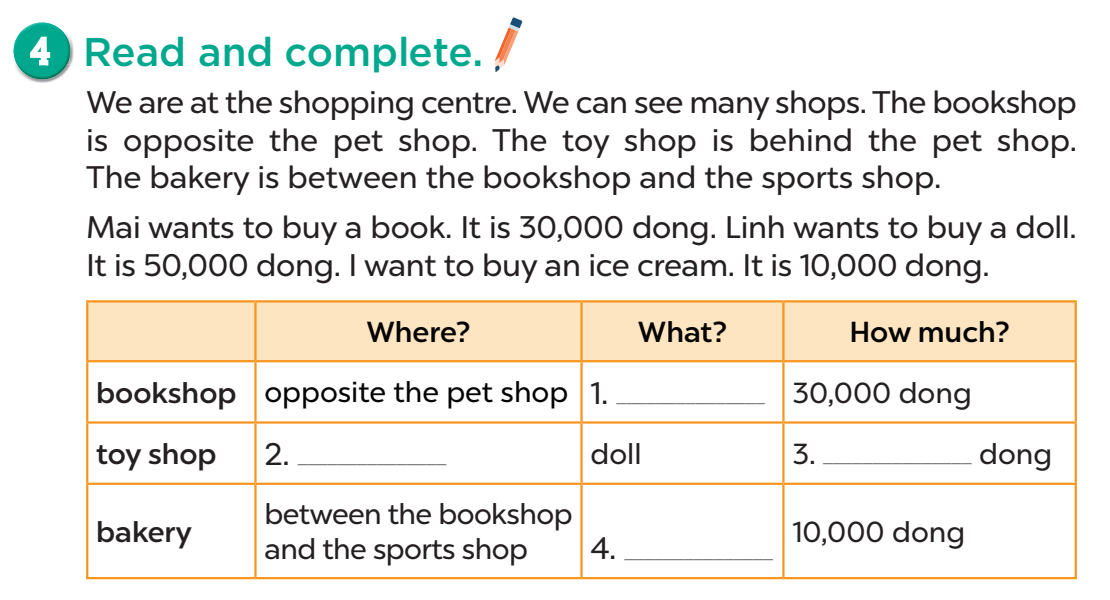 Read and complete
Pupil’s book page 57
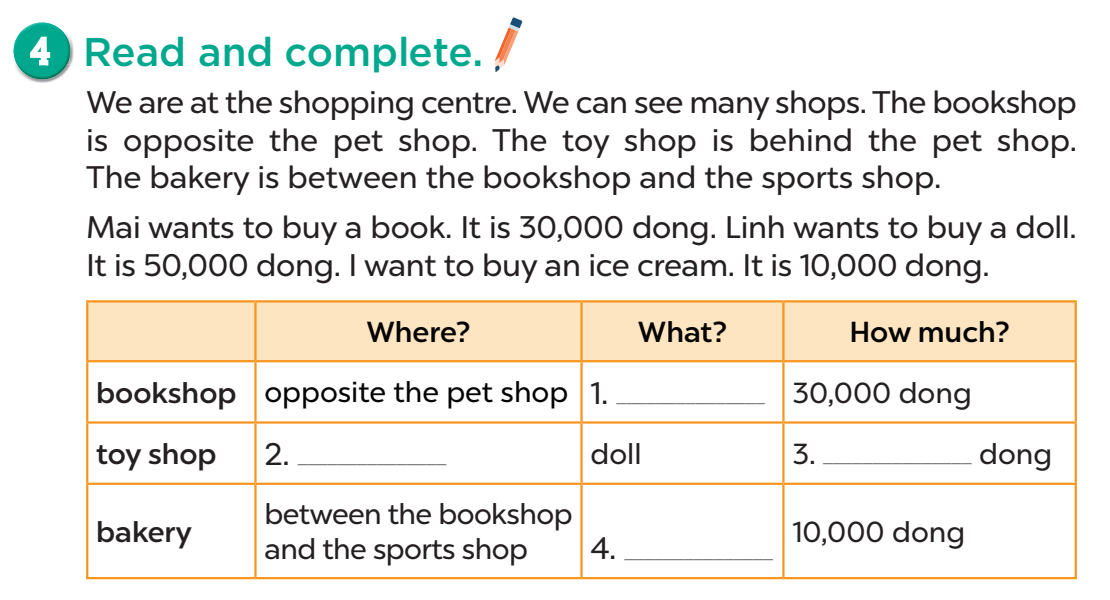 book
50,000
behind the pet shop
ice cream
Table of contents
01
02
Review
Warm up
03
Read and complete
04
Let’s write
05
Project
04
Let’s write
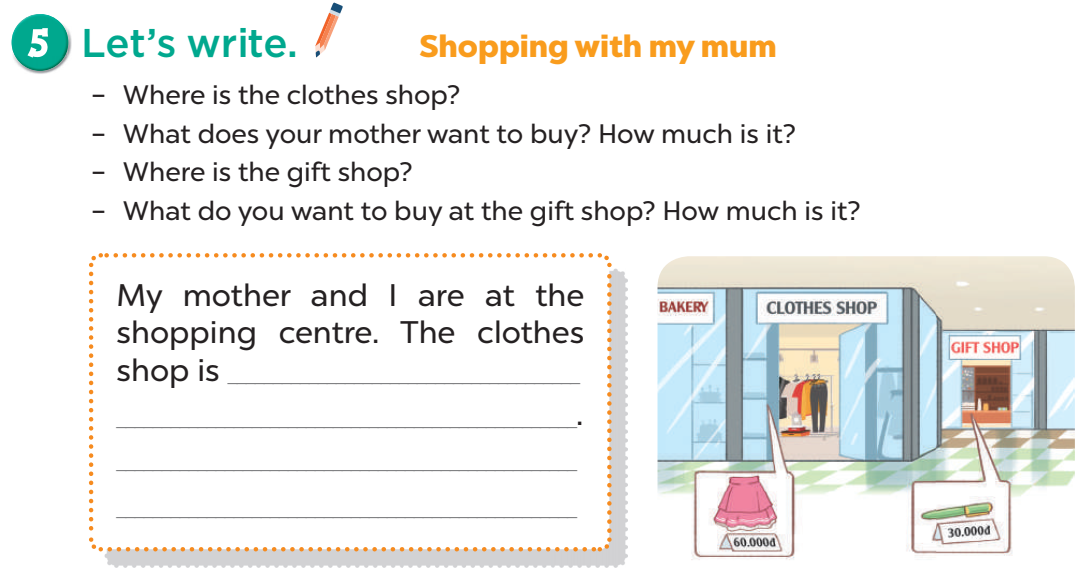 Table of contents
01
02
Review
Warm up
03
Read and complete
04
Let’s write
05
Project
05
Project
Where?
Where?
Shop 2
What?
What?
Shop 1
At the shopping centre
How 
much?
How 
much?
[Speaker Notes: Option 1: Group work: Talk about 2 shops at the shopping centre.]
Shopping list
[Speaker Notes: Option 2: Pair work: Make the shopping list.]
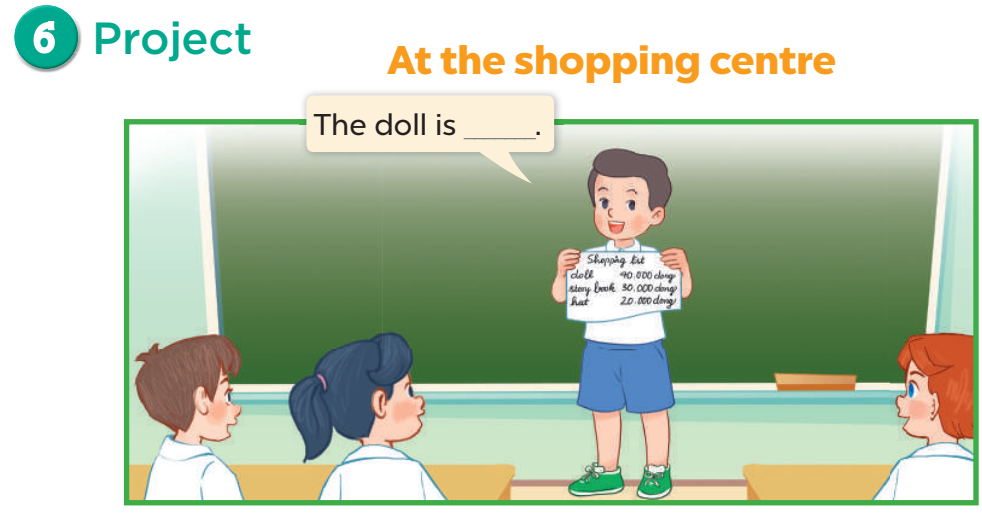 Table of contents
01
02
Review
Warm up
03
Read and complete
04
Let’s write
05
Project
Presentation
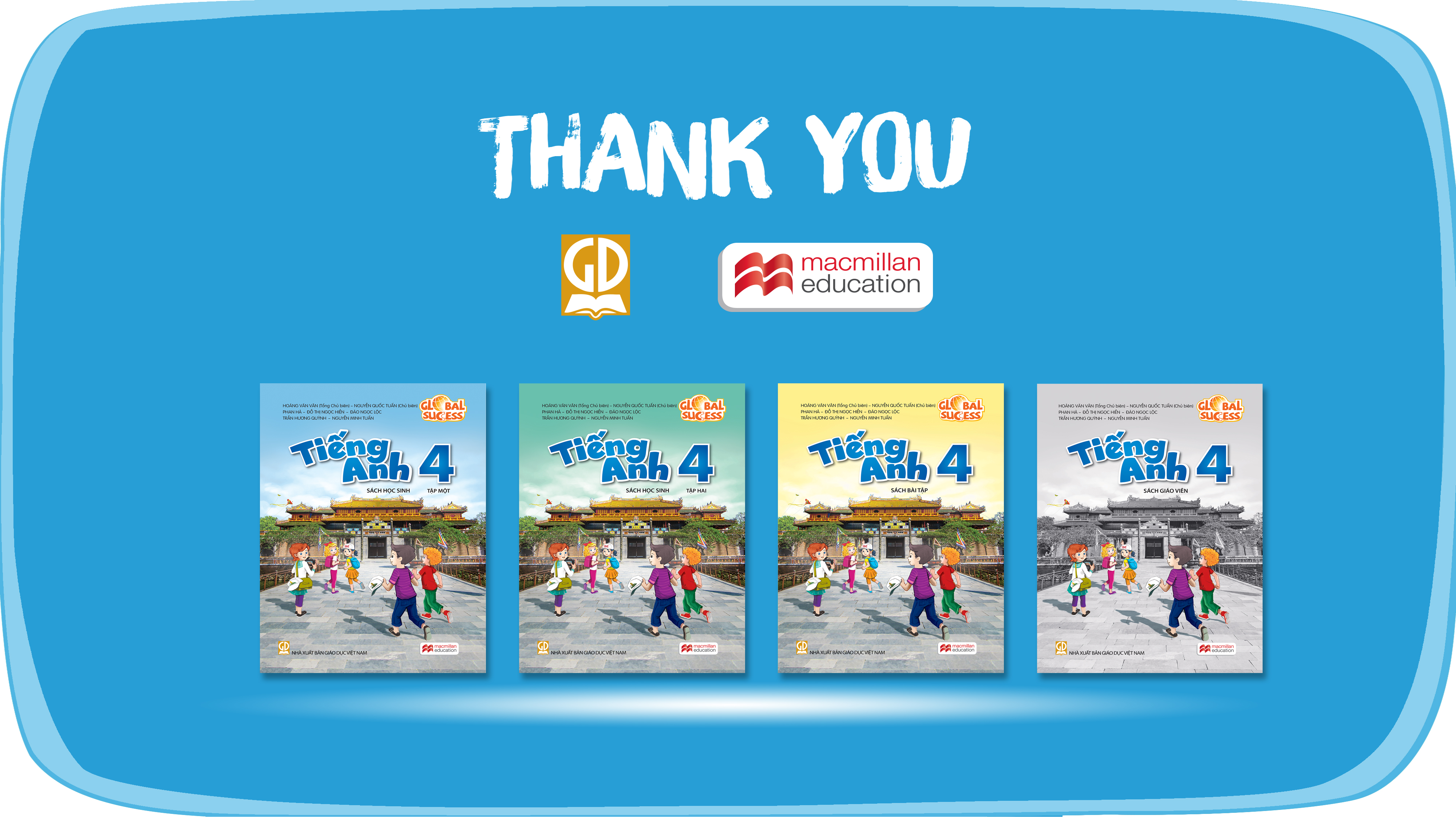 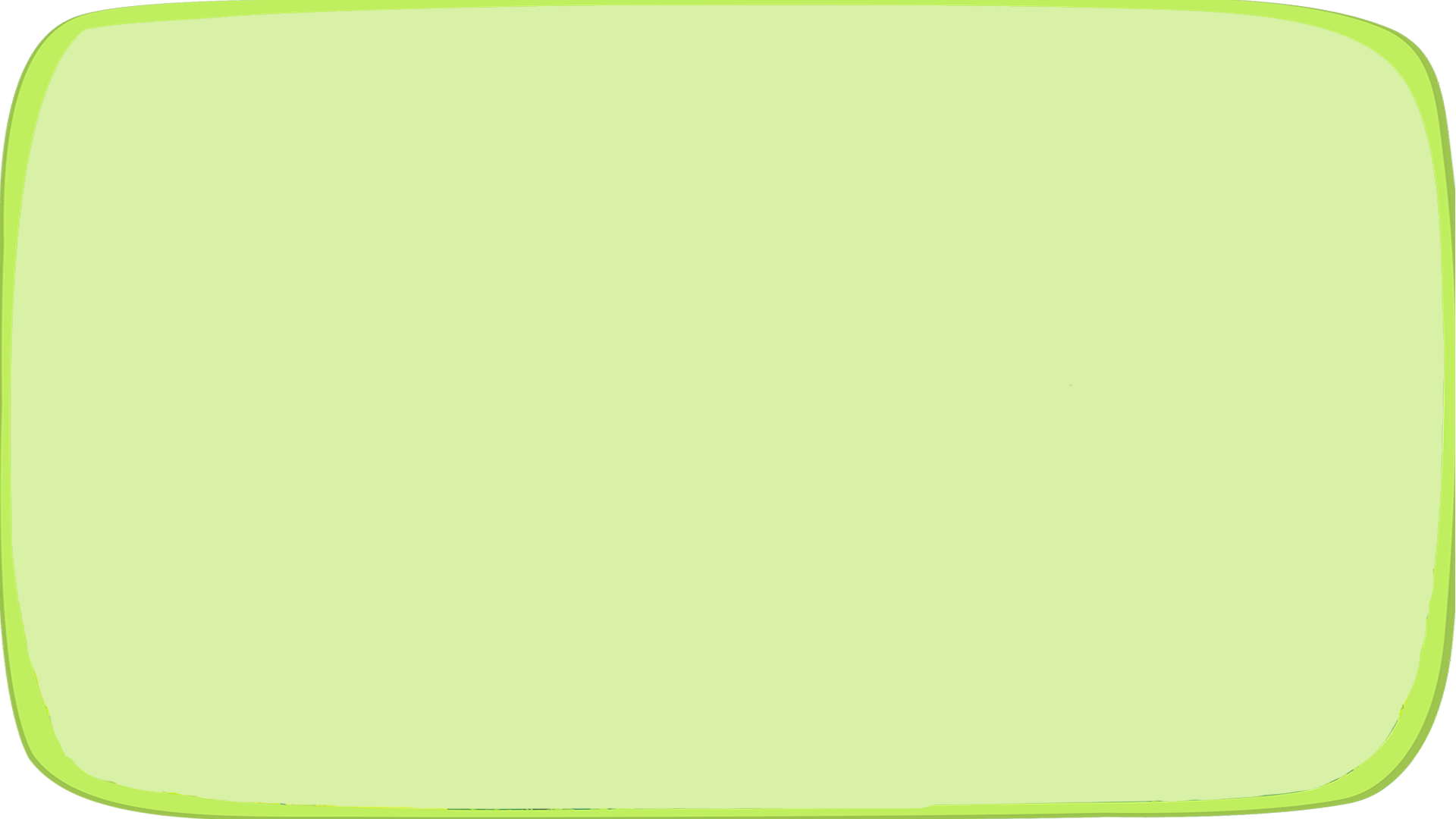 THANK YOU
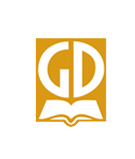 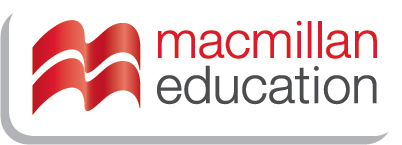 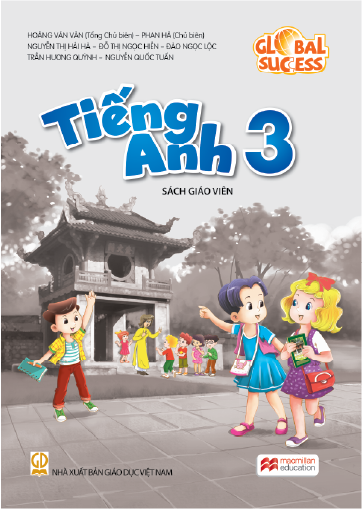 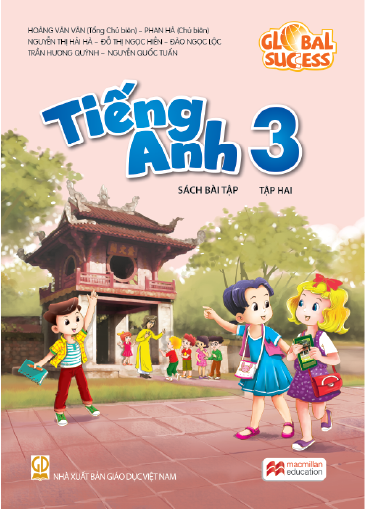 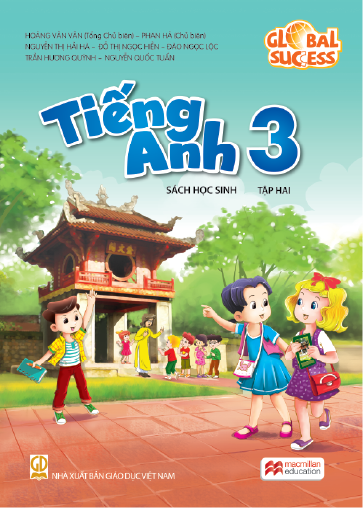 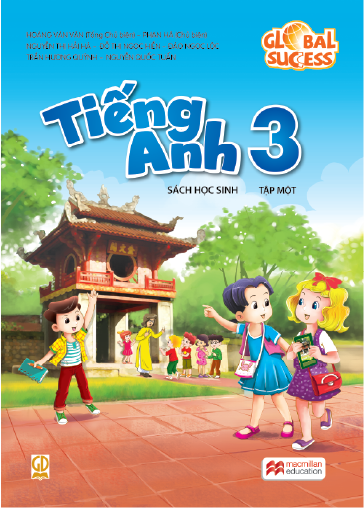 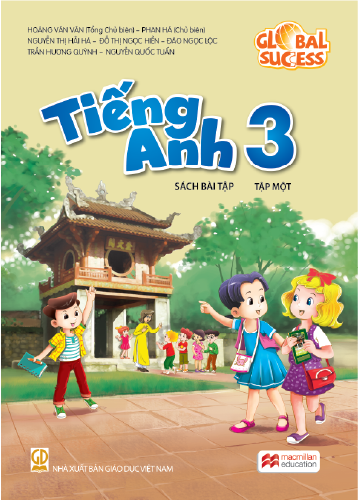